It’s not only ICT . . .but also practice  . . .
Making applepie, with Mrs. Depies help!
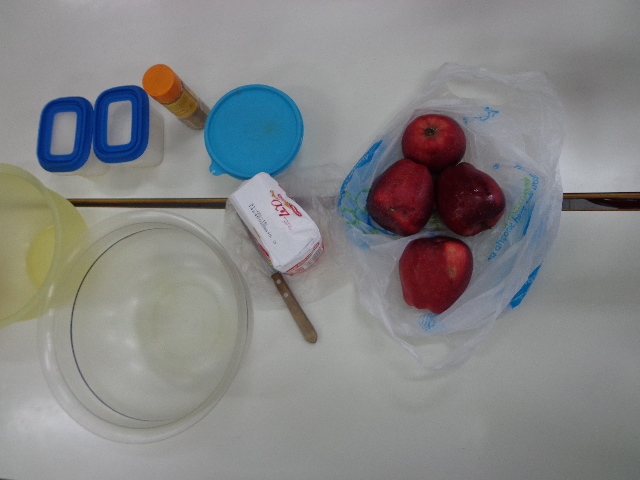 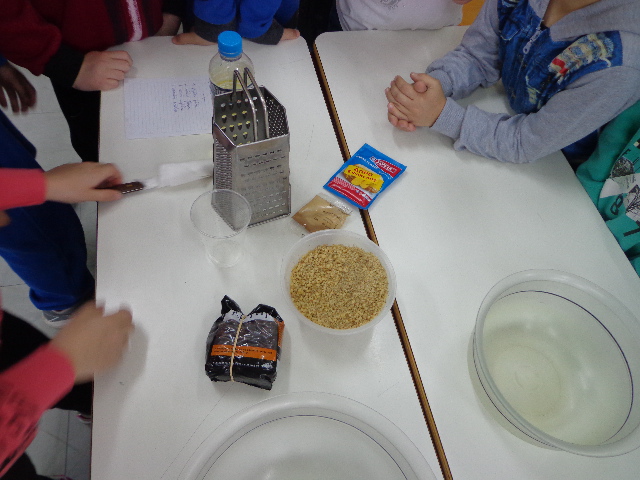 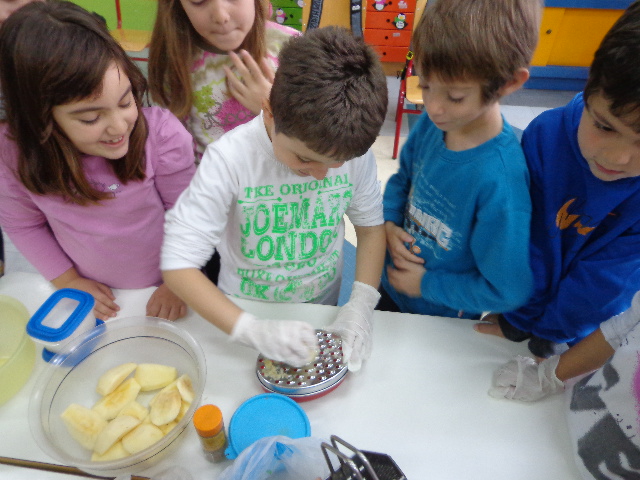 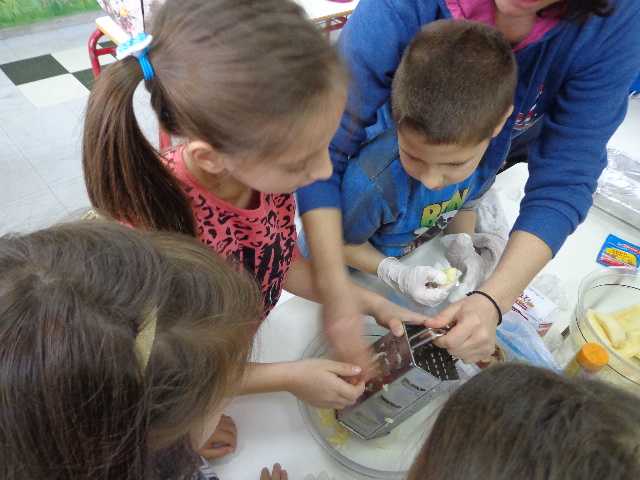 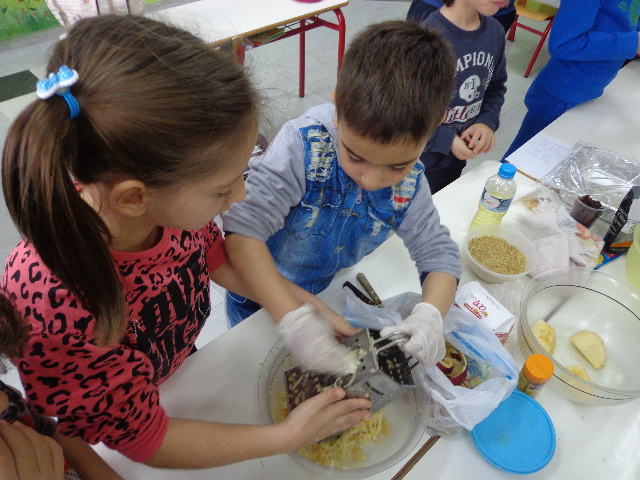 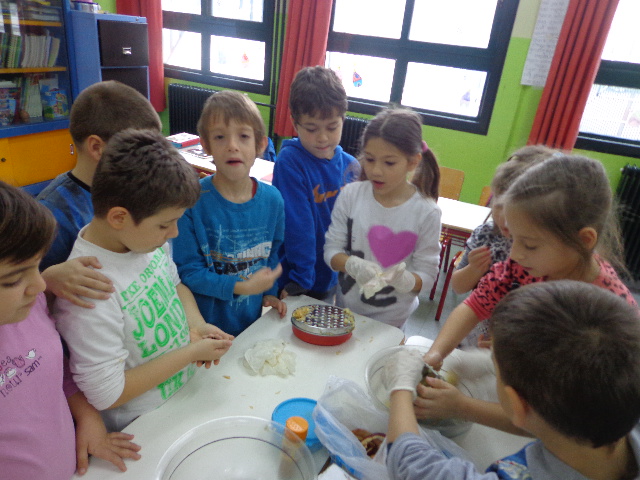 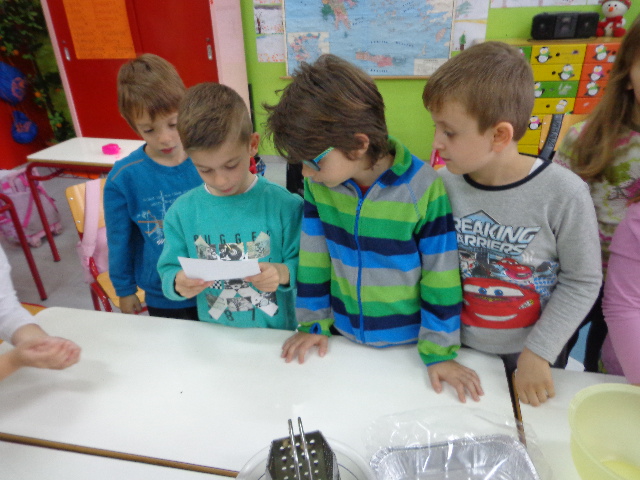 Firstly we need to read the ingredients:
Apples (μήλα), sugar (ζάχαρη), 
Butter (Βούτυρο), oil (λάδι),
cinnamon (κανέλα), and some other secret 
ingredients  . . . 
And then follow the instructions . . .
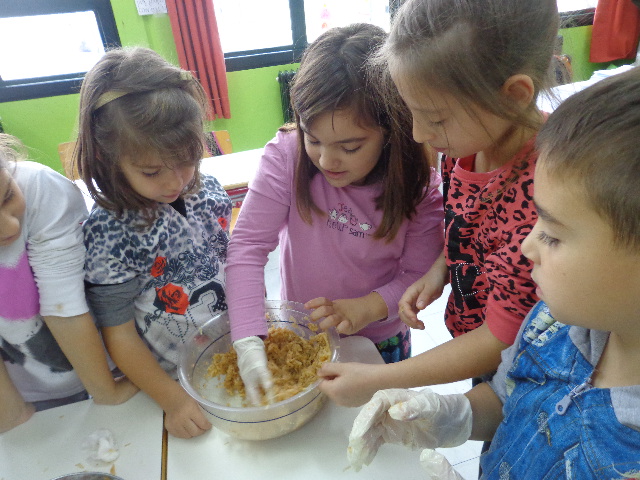 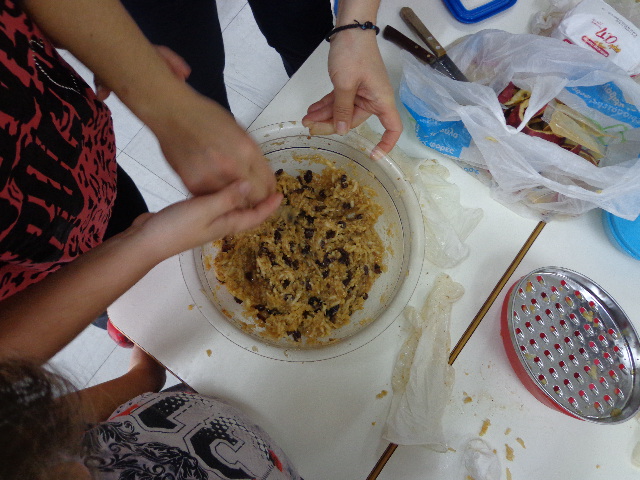 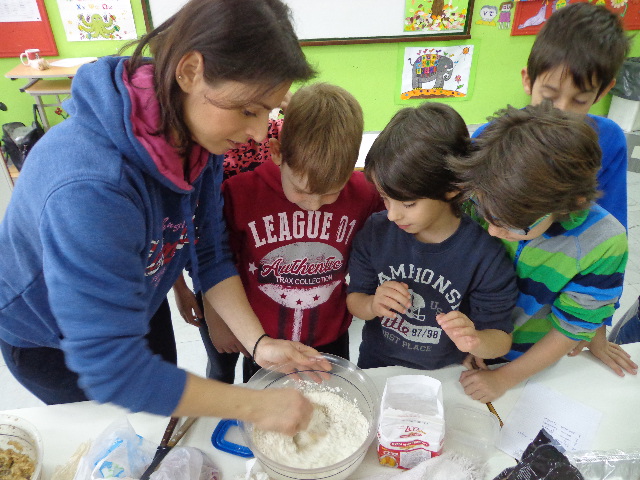 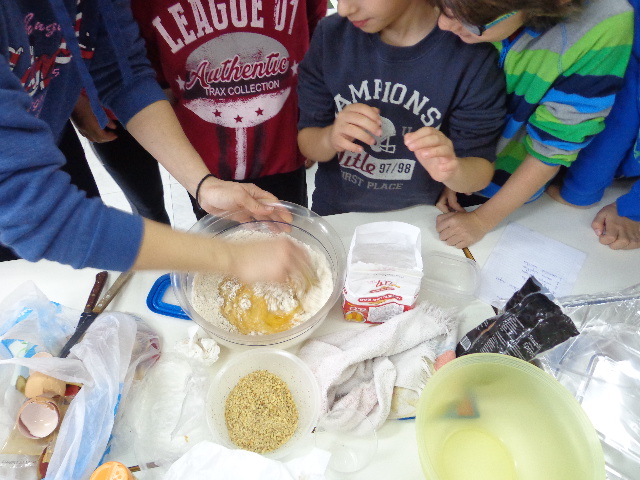 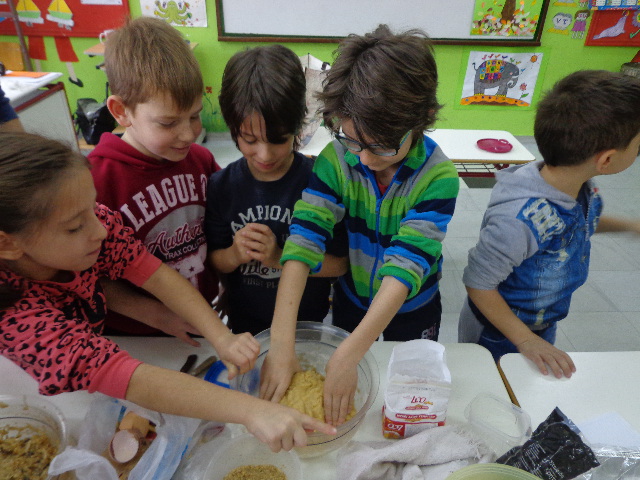 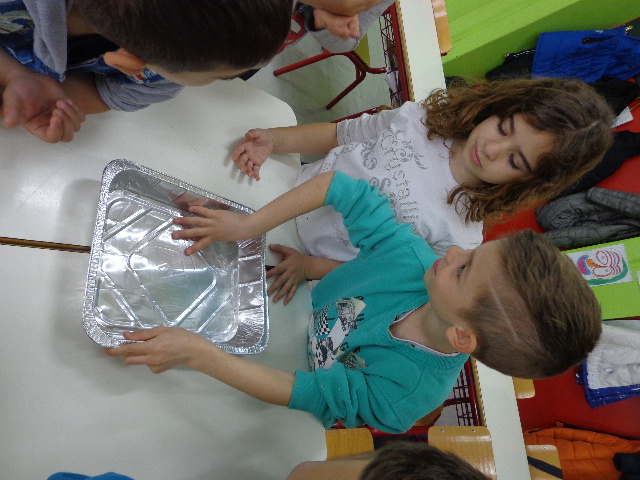 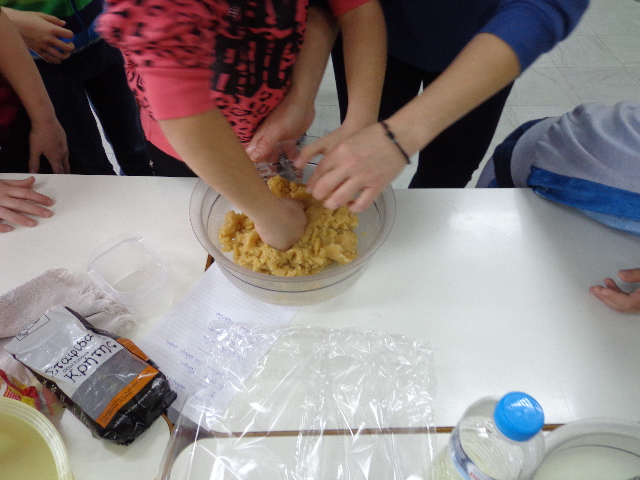 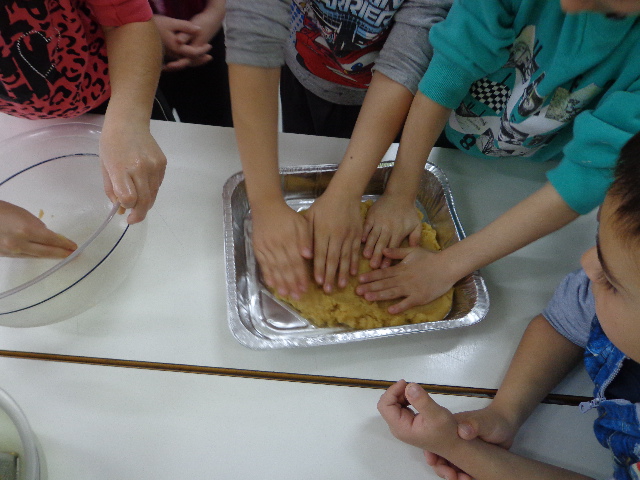 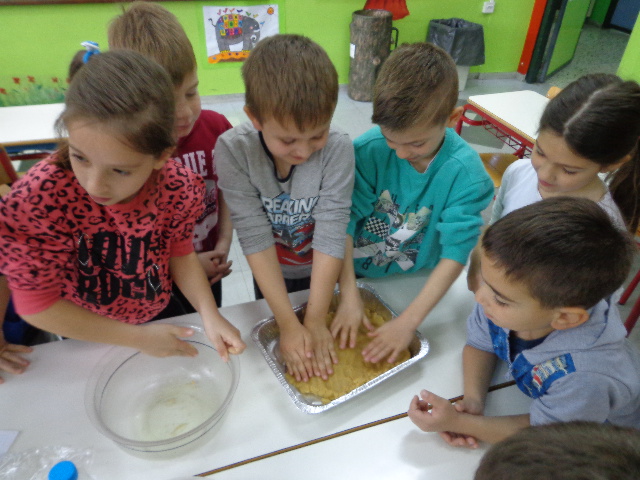 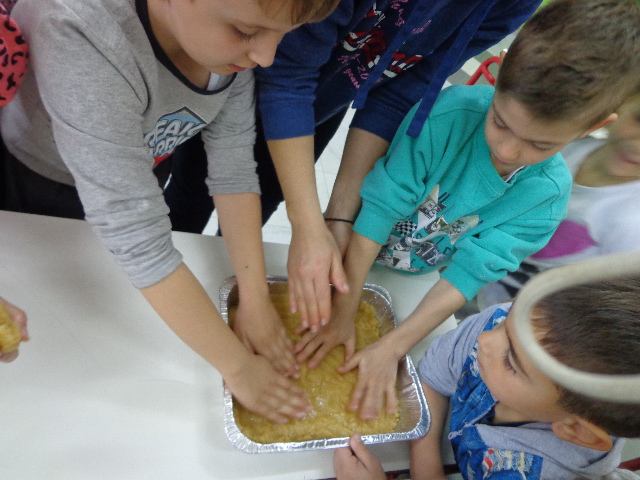 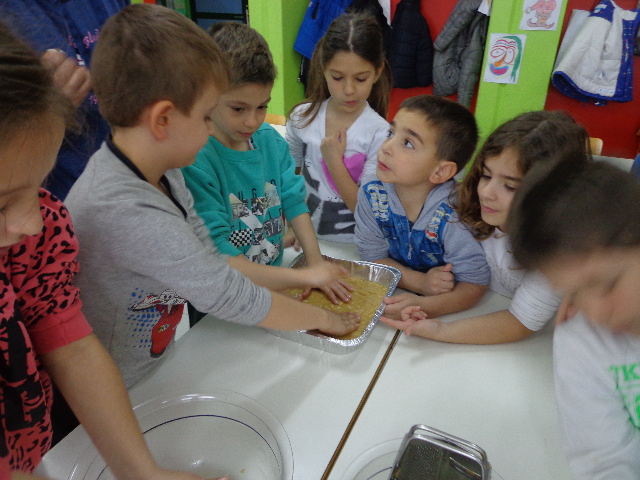 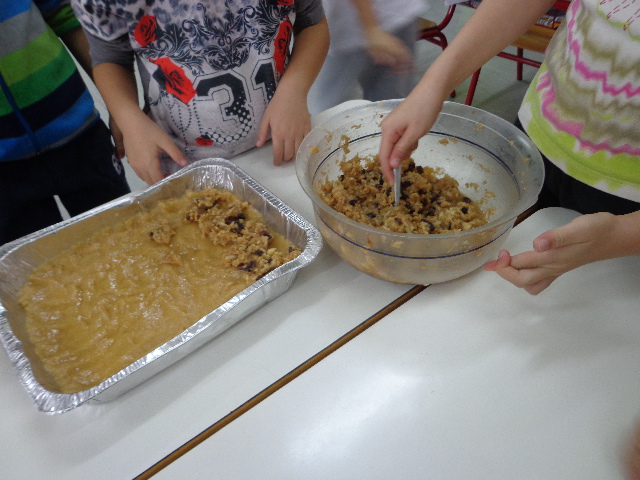 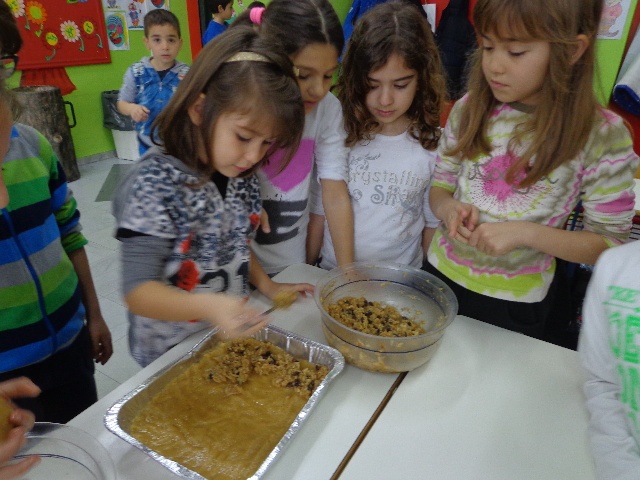 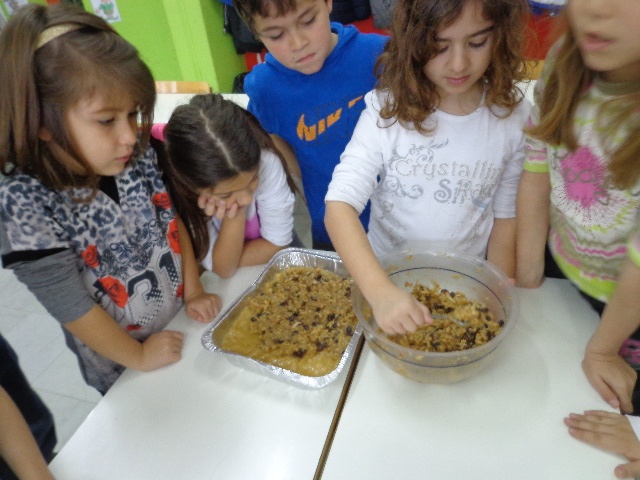 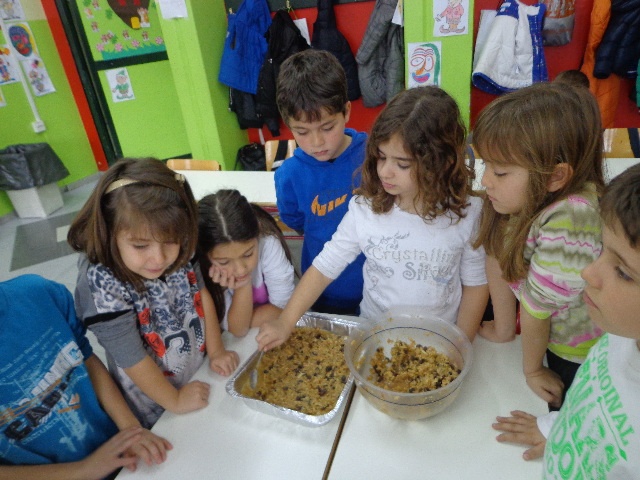 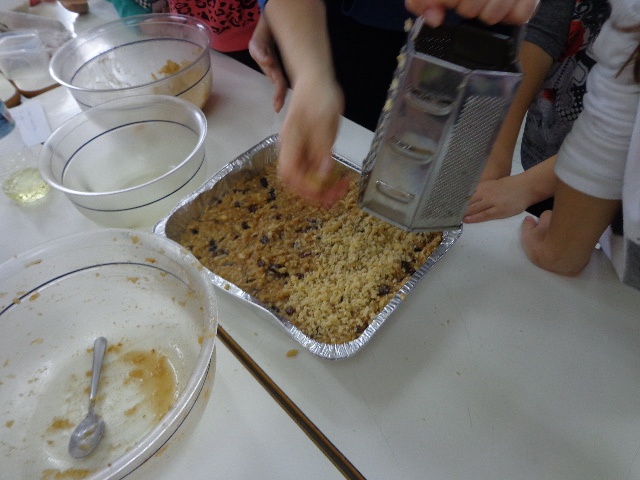 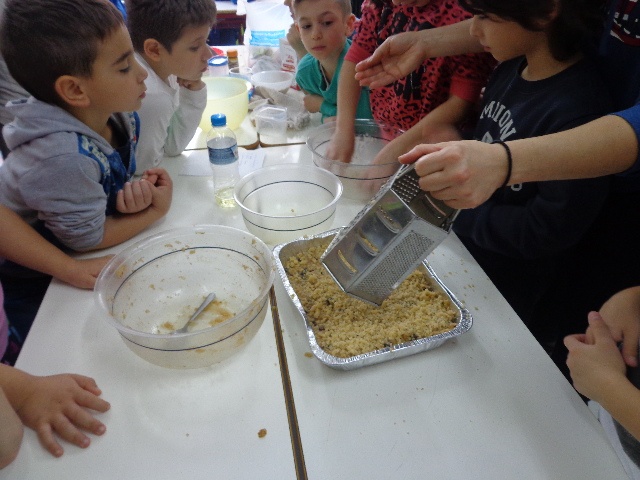 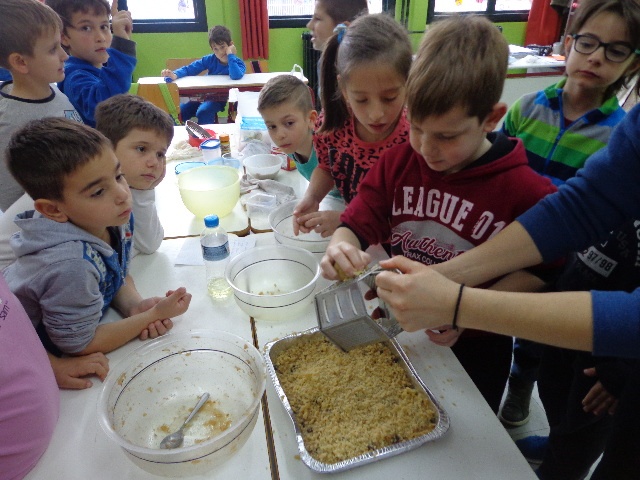 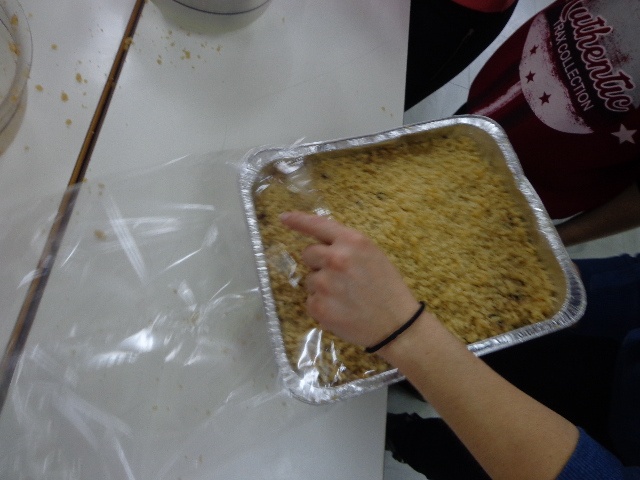 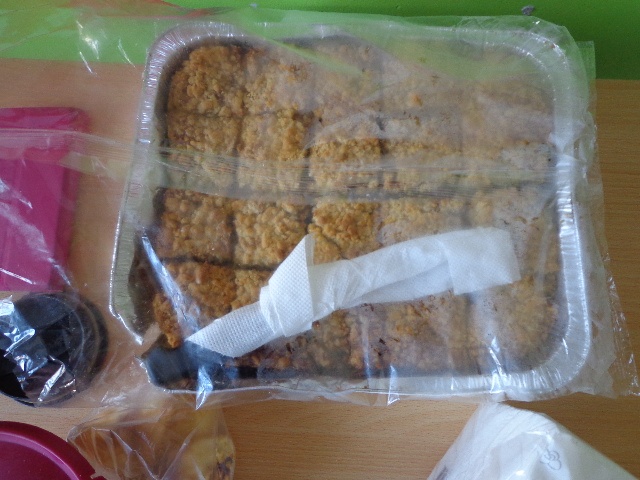 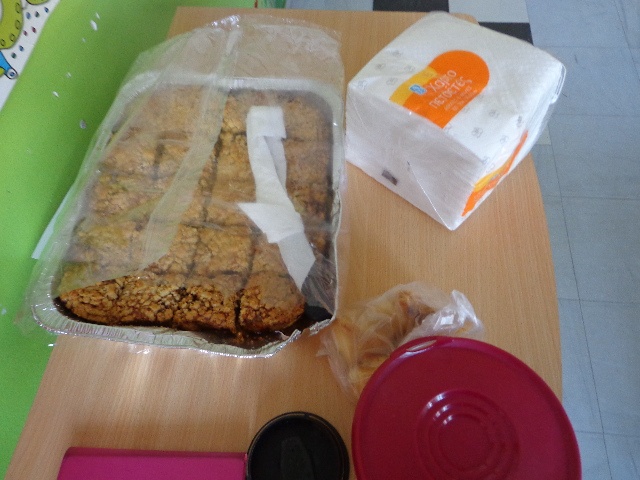 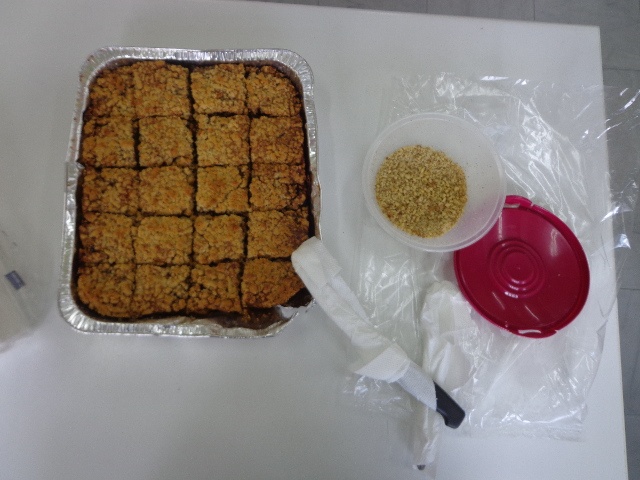 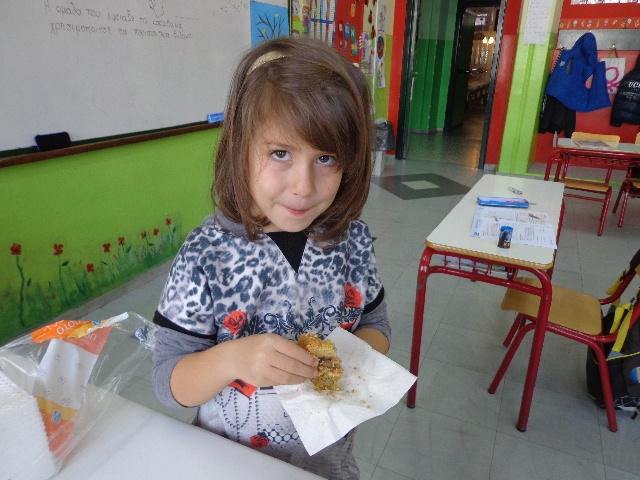 The last step of the recipe is . . . 
to enjoy the apple pie!
Thank you Mrs. Depie!!!